Математичний аналіз
Лекція 7.
Тема: ПОХІДНІ ТА ДИФЕРЕНЦІАЛИ ФУНКЦІЇ БАГАТЬОХ ЗМІННИХ. ДЕЯКІ ЗАСТОСУВАННЯ ЧАСТИННИХ ПОХІДНИХ.
§ 2. ПОХІДНІ ТА ДИФЕРЕНЦІАЛИ ФУНКЦІЇ БАГАТЬОХ ЗМІННИХ.
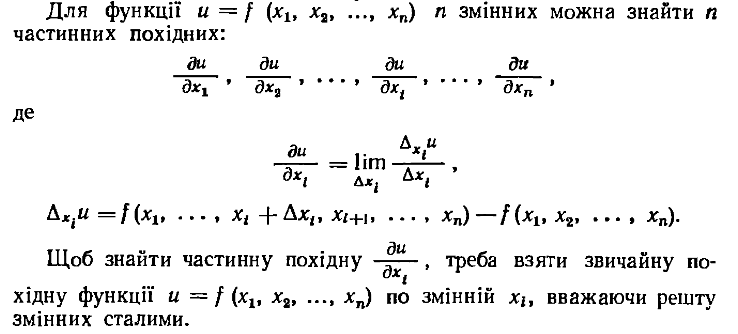 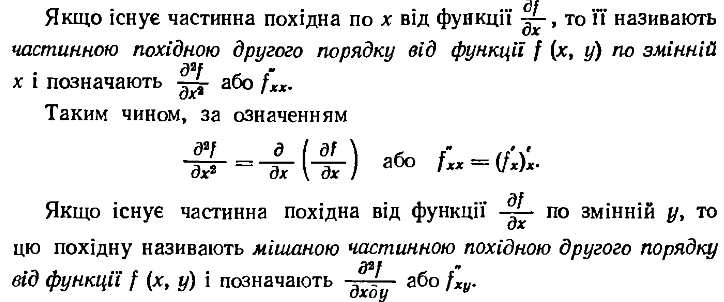 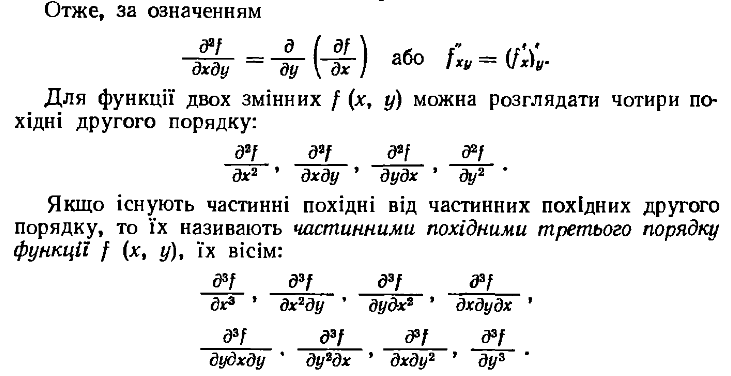 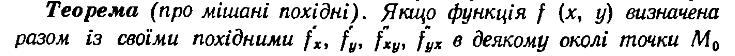 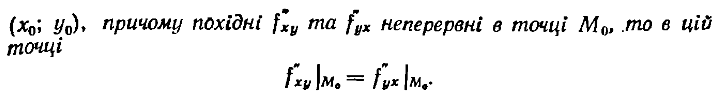 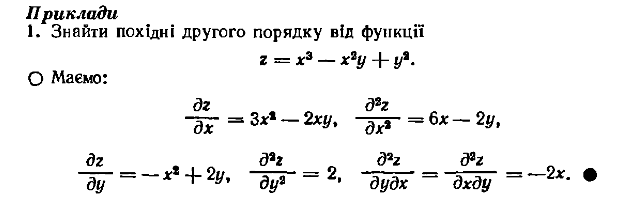 2.2. Диференційовність функції
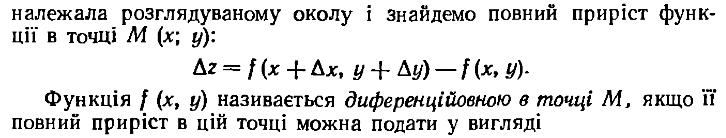 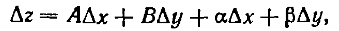 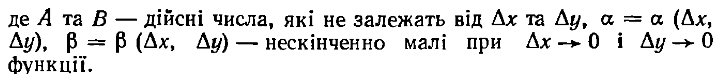 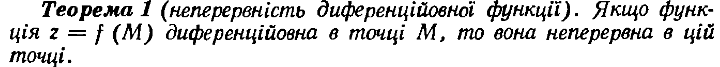 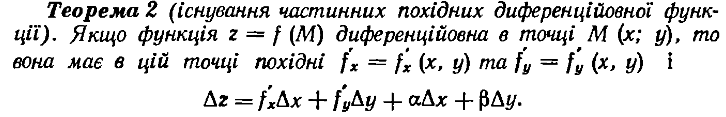 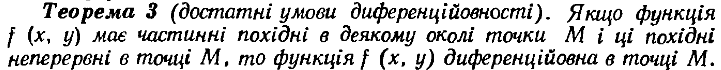 2.3. Повний диференціал функції та його застосування до обчислення функцій і похибок. Диференціали вищих порядків
(1)
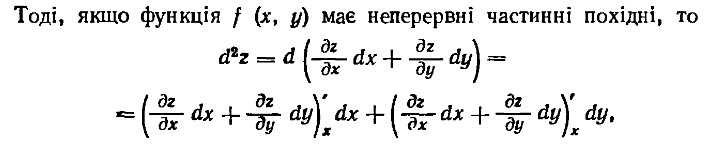 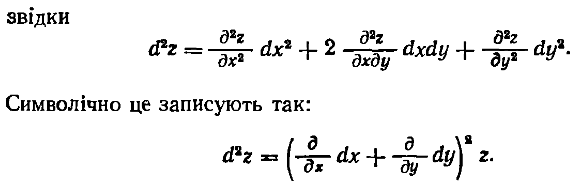 2.4. Диференціювання неявної функції.
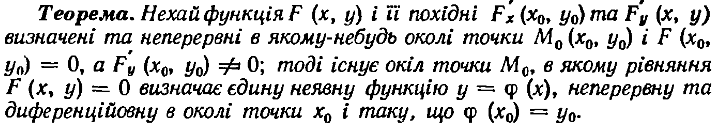 Тоді
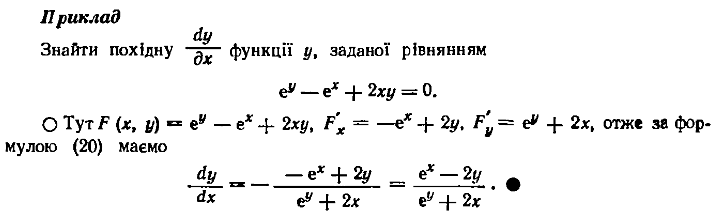 §3. ДЕЯКІ ЗАСТОСУВАННЯ ЧАСТИННИХ ПОХІДНИХ.
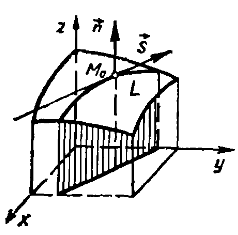